Personalizované odporúčanie TV relácií
Bakalárska práca
Študijný program: informatika
Autor: Erik Dzurňak
Vedúci práce: Prof. Mária Bieliková
Máj 2015
[Speaker Notes: pod dohľadom pani profesorky Bielikovej
keďže sa jednalo o rozsiahlejší projekt pracovali sme na ňom traja: 
Peter Dubec - obohacovanie metadát, 
Jakub Ďaďo a autor tejto práce - odporúčacia aplikácia + odporúčací algoritmus]
Odporúčanie
Množstvo dát
Viac ako je možné prehľadať manuálne
Odporúčacie systémy
Všade naokolo nás
Odporúčanie filmov a seriálov
Téma podobná, pokrytie rozdielne
‹#›
[Speaker Notes: -spôsob, ako bez potreby prehľadávania veľkého množstva informácií sa dopracovať k čo najpresnejším výsledkom. 

Príbuznou témou - odporúčaním filmov sa už zaoberalo veľa projektov,
- no oblasť odporúčania televízneho programu je takmer nepokrytá 
- ponúka mnoho možností na zlepšenie.]
Ciele práce
Vytvoriť odporúčací systém zapĺňajúci medzeru v aktuálnej oblasti
Vytvoriť algoritmus odporúčania na základe času vyslielania a dĺžky relácie
Vyprodukovať vhodnejšie odporúčanie ako odporúčaním na základe výsledkov získaných mediálnym prieskumom
‹#›
[Speaker Notes: Po analýze problematickej oblasti a rôznych prístupov využívaných odporúčacími systémami sme si určili ciele:

Vytvoriť odporúčací systém pre odporúčanie položiek TV programu / TV relácií
Po preskúmaní viacerých existujúcich odporúčacích algoritmov sme sa rozhodli vypracovať niečo úplne nové:
 Obsahové odporúčanie závislé od času a dĺžky relácie
Vyprodukovať vhodnejšie odporúčanie ako odporúčaním na základe výsledkov získaných mediálnym prieskumom]
Modelovanie používateľa
z vysielacieho času, dĺžky relácie, relevancie
4 kategórie dĺžky, 51 kategórií času 
aritmetický priemer hodnotení
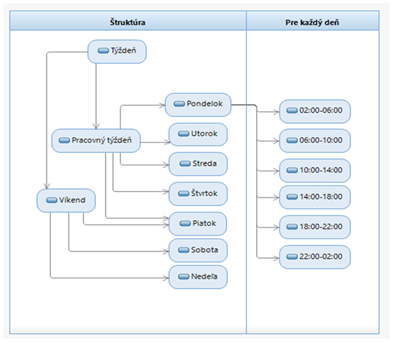 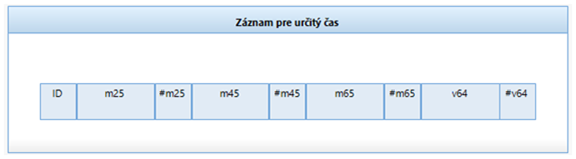 Obrázok 1 Záznam preferencií používateľa pre určitý časový interval
Obrázok 2 Štruktúra záznamov hodnotení používateľa
‹#›
[Speaker Notes: Na základe hodnotení používateľa a vlastností hodnotenej položky
Vysielací čas, dĺžka televíznej relácie, relevancia hodnotenia (počet hviezdičiek)
4 kategórie dĺžky trvania relácie, 
51 kategórií času (časových okien)
Uchovávanie aritmetického priemeru hodnotení pre všetky časové okná a trvania]
Odporúčanie
Na základe modelu používateľa sa reláciám priradí skóre 
Usporiadanie TV staníc podľa skóre najvhodnejšej relácie na stanici 
Preusporiadanie skupinky podľa všeobecných preferencií
Výsledok: prioritne usporiadaný zoznam televíznych staníc
‹#›
[Speaker Notes: Na základe modelu používateľa sa reláciám priradí skóre 
Usporiadanie položiek TV programu podľa skóre najvhodnejšej relácie na stanici 
V prípade zhody na viacerých staniciach preusporiadanie skupinky podľa všeobecných preferencií
Výsledok: prioritne usporiadaný zoznam televíznych staníc]
Overenie
Obrázok 1 Rozhranie webovej aplikácie odporúčacieho systému
‹#›
[Speaker Notes: Webová aplikácia
ruby on rails, postgres
v hlavnej časti možnosť hodnotenia , zobrazenie relácií 
riadky stanice
v bočnej časti predchádzajúce ohodnotené relácie]
Zdroje dát
Neexistuje dataset
Televízny program
4 typy, 32 žánrov, názov, rok výroby, stanica, čas, dĺžka
http://www.csfd.cz/televize
Používateľské hodnotenia
Všeobecné preferencie (výsledky mediálneho prieskumu)
‹#›
[Speaker Notes: 3 typy dát potrebné pre overenie odporúčania]
Experiment 1 - Zber dát a výber participantov
2 metódy zberu dát do datasetu:
Dištančne z pohodlia domova (cez web)
Hodnotenie s osobným dohľadom (OntoParty)

Celkovo 48 ľudí s celkovým počtom hodnotení 2051
Priemerne 47 ohodnotených položiek
‹#›
[Speaker Notes: 2 metódy zberu dát do datasetu:
Dištančne z pohodlia domova (cez web)
Hodnotenie s osobným dohľadom (OntoParty)

celkovo 48 ľudí s celkovým počtom hodnotení 2051
Priemerne 47 ohodnotených položiek]
Experiment 2 – Overenie odporúčacieho algoritmu
5 najaktívnejších používateľov z prvého experimentu s najrozsiahlejším modelom používateľa
Hodnotenie scenárov bez znalosti používateľa, či je aktivovaný odporúčací algoritmus
Porovnanie výsledkov metriky nDCG5 pre scenáre s algoritmom a bez neho
‹#›
[Speaker Notes: 5 najaktívnejších používateľov z prvého experimentu s najrozsiahlejším modelom používateľa
Hodnotenie scenárov bez znalosti používateľa, či je aktivovaný odporúčací algoritmus
Porovnanie výsledkov metriky nDCG5 pre scenáre s algoritmom a bez neho]
Sledovaná metrika
Normalized Discounted Cumulative Gain
Zbierané vstupy:
hodnotenia používateľov 
pozícia ohodnotenej televíznej stanice
je scenár usporiadaný podľa výsledkov algoritmu alebo nie je ?
Produkovaný:
Koeficient pomocou ktorého môžeme porovnať výsledky vhodnosti položiek odporúčacieho algoritmu
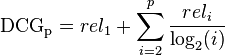 ‹#›
[Speaker Notes: Normalized Discounted Cumulative Gain
Zbierané:
hodnotenia používateľov 
pozícia ohodnotenej televíznej stanice
je scenár usporiadaný podľa výsledkov algoritmu alebo nie je ?
Produkovaný:
Koeficient pomocou ktorého môžeme porovnať výsledky vhodnosti položiek odporúčacieho algoritmu]
Výsledky
Ohodnotených 30 scenárov s algoritmom, 24 scenárov bez algoritmu
Zredukovanie scenárov na pomer 1:1
Scenáre s algoritmom získali podľa metriky nDCG5 lepšie hodnotenie ako scenáre bez algoritmu
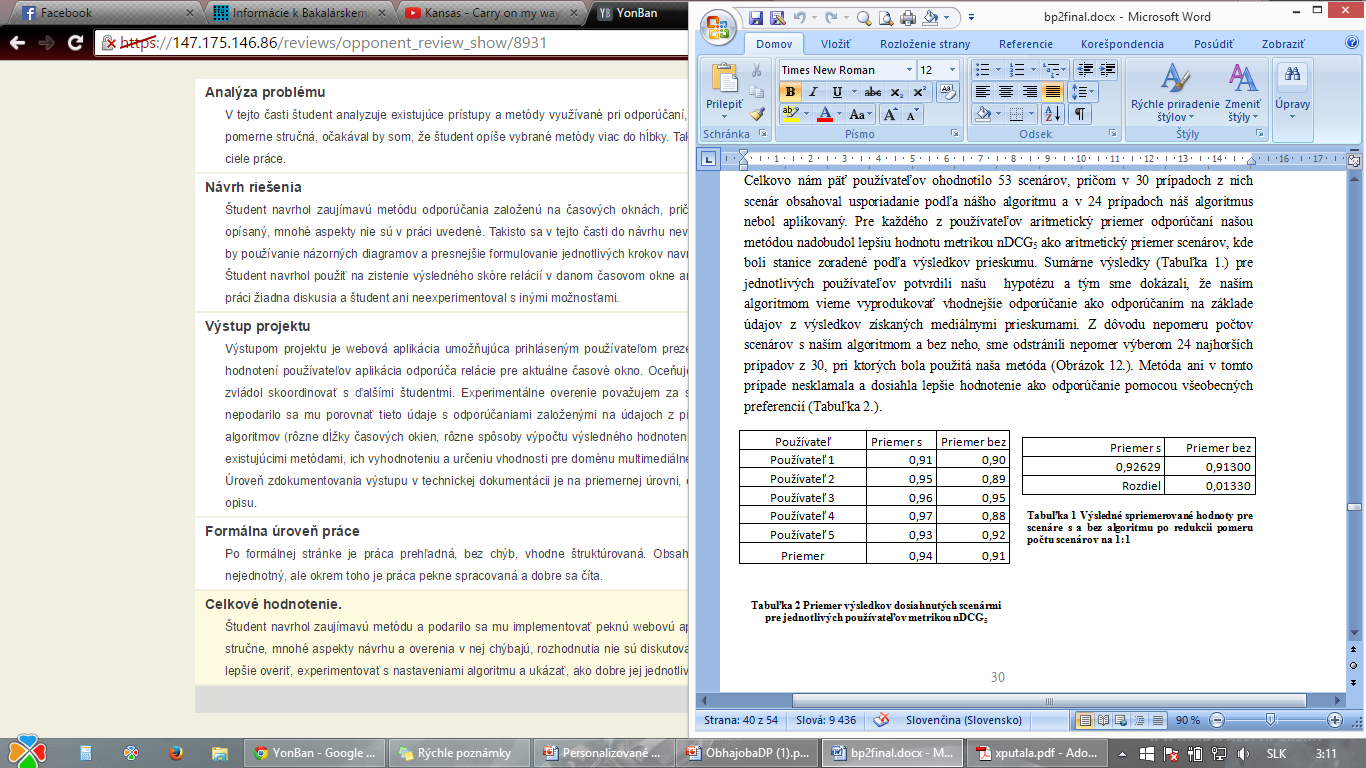 ‹#›
Výsledky
‹#›
[Speaker Notes: Usporiadanie podľa ndcg5 , hodenie do grafu , chýba 6 najlepších pre S algoritmom]
Zhodnotenie
Vypracovaný odporúčací systém: 
-	obsahuje nami vytvorený algoritmus
-	zohľadňuje čas, dĺžku relácie a relevanciu hodnotenia
-	je pripravený na ďalšie rozširovanie
Dosiahnuté vhodnejšie odporúčanie ako odporúčaním na základe výsledkov získaných mediálnym prieskumom o 0,0133
‹#›
[Speaker Notes: Vypracovaný algoritmus odporúčania zohľadňujúci čas a dĺžku relácie
Dosiahnuté vhodnejšie odporúčanie ako odporúčaním na základe výsledkov získaných mediálnym prieskumom
Vytvorený odporúčací systém pre televízne relácie, ktorý je možno v budúcnosti rozširovať]
Otázka - Bola by iná metrika ako aritmetický priemer vhodnejšia?
Experimenty vykonávané na reálnych dátach a používateľoch, každá časť overenia a každé hodnotenie záleží
Nie je možnosť z už nazbieraných hodnotení vytvoriť porovnanie medzi dvoma nezávislými metrikami bez ďalšieho experimentu
‹#›